О ТОЧНОСТИ ОСРЕДНЕНИЯ В ПЛОСКИХ ЗАДАЧАХ STICK-SLIP И МОДЕЛИРОВАНИИЯ ТЕКТОНИЧЕСКИХ ЗЕМЛЕТРЯСЕНИЙ
Губарь А.Ю.
ИФЗ РАН
А. Губарь. Доклад на V Международной конференции «Триггерные эффекты в геосистемах»
1
А. Губарь. Доклад на V Международной конференции «Триггерные эффекты в геосистемах»
2
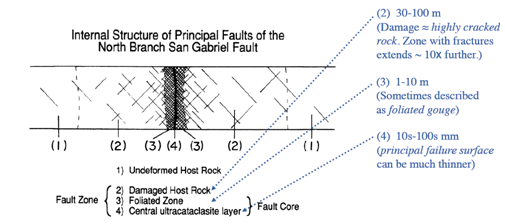 А. Губарь. Доклад на V Международной конференции «Триггерные эффекты в геосистемах»
3
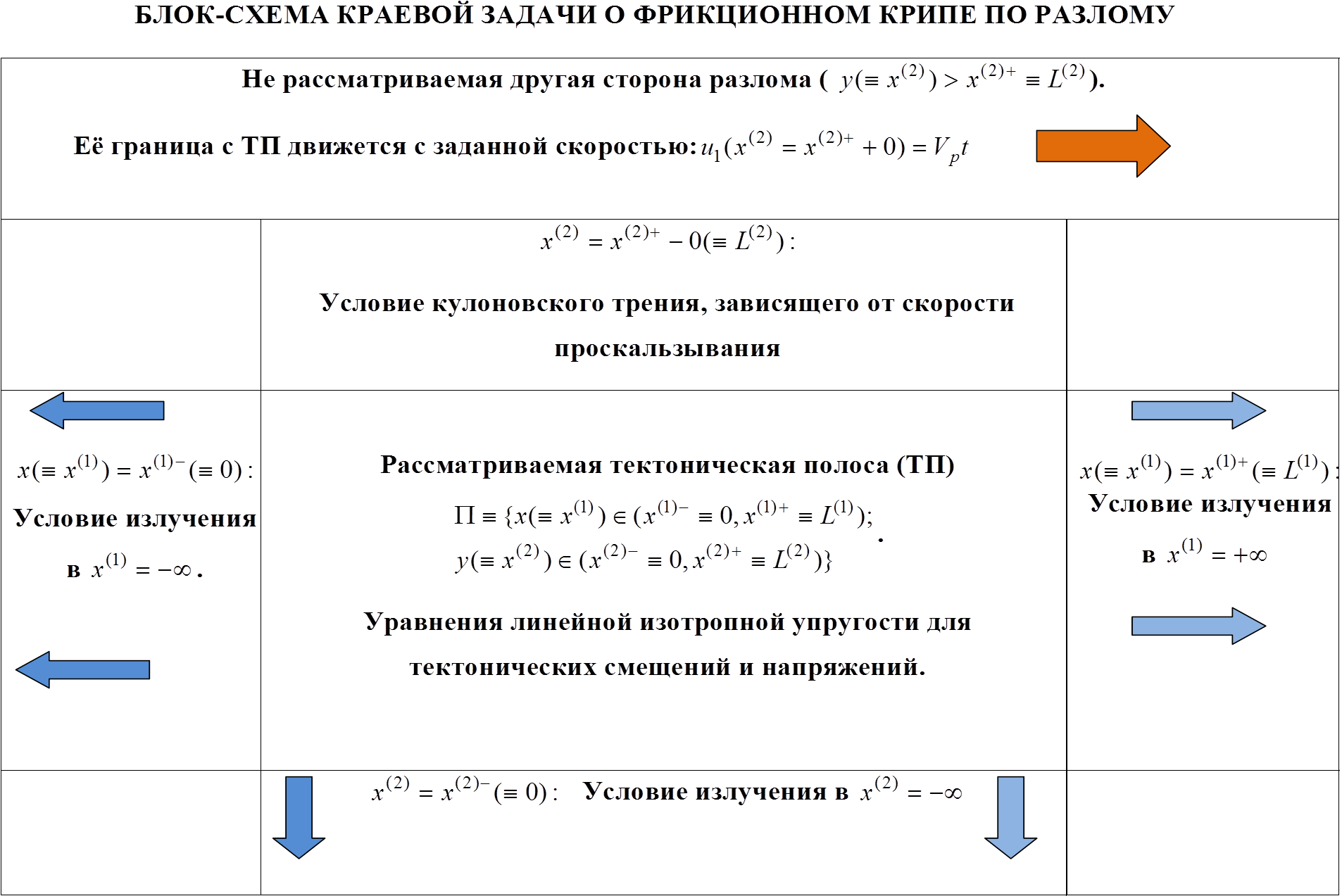 А. Губарь. Доклад на V Международной конференции «Триггерные эффекты в геосистемах»
4
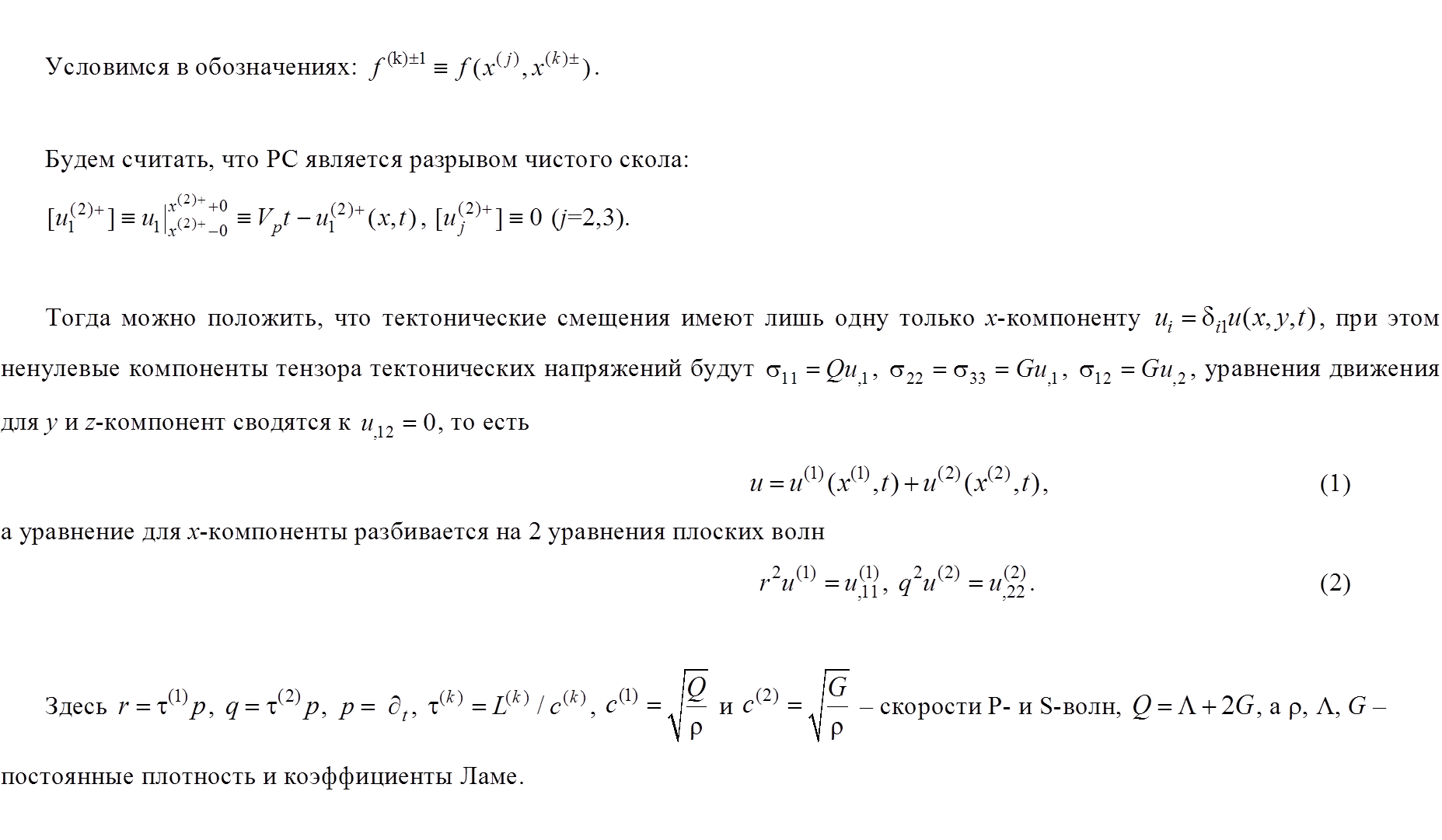 А. Губарь. Доклад на V Международной конференции «Триггерные эффекты в геосистемах»
5
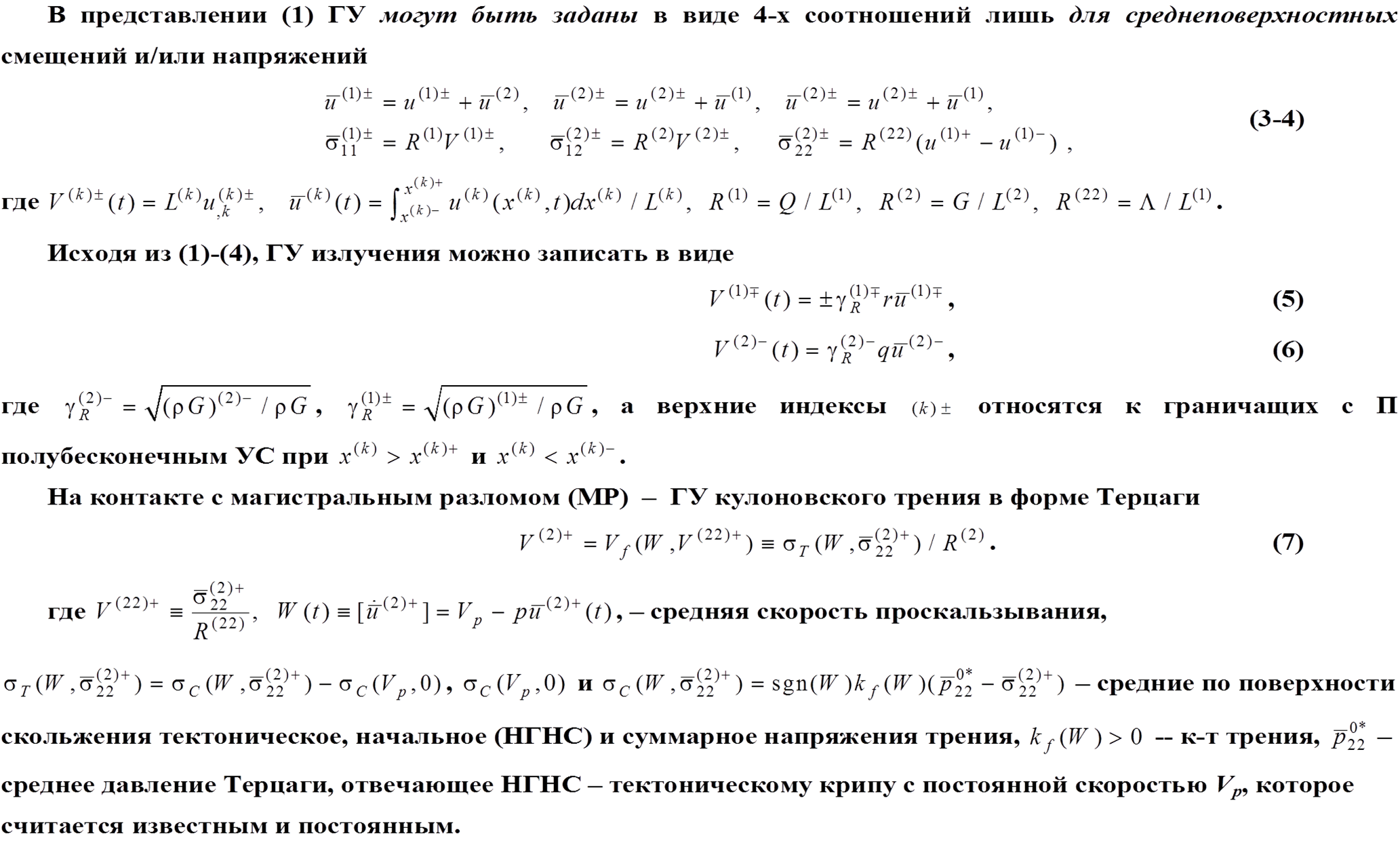 А. Губарь. Доклад на V Международной конференции «Триггерные эффекты в геосистемах»
6
А. Губарь. Доклад на V Международной конференции «Триггерные эффекты в геосистемах»
7
А. Губарь. Доклад на V Международной конференции «Триггерные эффекты в геосистемах»
8
А. Губарь. Доклад на V Международной конференции «Триггерные эффекты в геосистемах»
9
А. Губарь. Доклад на V Международной конференции «Триггерные эффекты в геосистемах»
10
А. Губарь. Доклад на V Международной конференции «Триггерные эффекты в геосистемах»
11
А. Губарь. Доклад на V Международной конференции «Триггерные эффекты в геосистемах»
12
А. Губарь. Доклад на V Международной конференции «Триггерные эффекты в геосистемах»
13